Figure 3 Hybrid endonucleases retain DNA-binding and DNA-cleavage functions. ( A ) Schematic representation of ...
Nucleic Acids Res, Volume 34, Issue 6, 1 March 2006, Pages 1755–1764, https://doi.org/10.1093/nar/gkl079
The content of this slide may be subject to copyright: please see the slide notes for details.
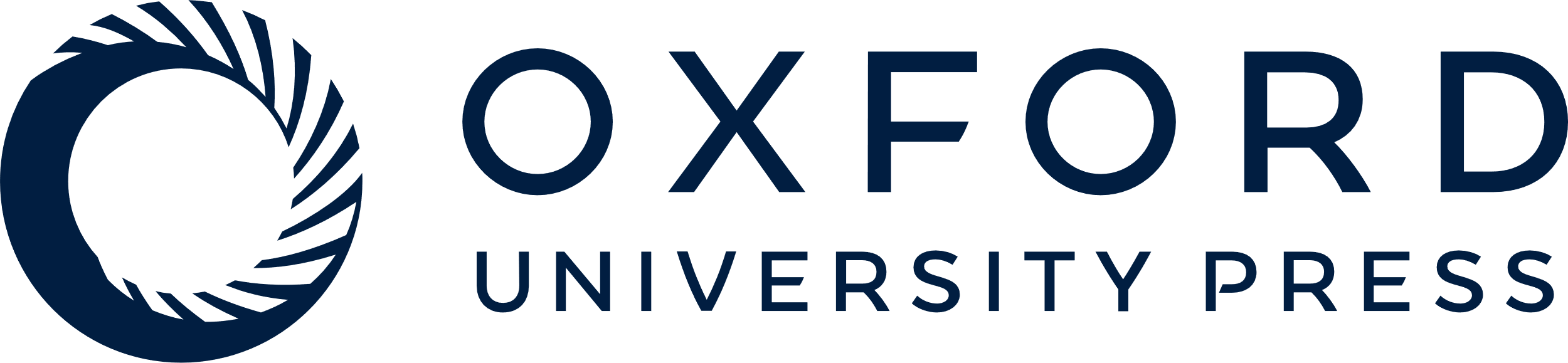 [Speaker Notes: Figure 3  Hybrid endonucleases retain DNA-binding and DNA-cleavage functions. ( A ) Schematic representation of H-BmoTevV1 and H-TevBmoV1 hybrid enzymes. I-TevI is black, I-BmoI is gray. Numbers below each hybrid refer to amino acid positions in I-TevI, while numbers above each hybrid refer to amino acid positions in I-BmoI. DI and DT as for Figure 2 . ( B ) I-BmoI, I-TevI and hybrid DNA substrates. Positions of the top- and bottom-strand cleavage sites are depicted as in Figure 1 , as is the position of the intron IS. Sequences of the I-TevI and I-BmoI homing sites are on black and gray backgrounds, respectively. ( C ) Phosphorimager analysis of in vitro translation of hybrid endonucleases fractionated on a polyacrylamide gel. Lane 1, Broome Mosaic Virus RNA positive control with 35 kDa protein indicated; lane 2, unprogrammed wheat germ (WG) extract; lane 3, H-TevBmoV1; lane 4, H-BmoTevV1; lane 5, I-TevI; lane 6, I-BmoI. ( D ) Gel-shift analysis of H-BmoTevV1. Complexes were formed with the DNA substrates described in (B). WG, unprogrammed wheat germ extract; UC, upper complex; LC, lower complex; UNB, unbound substrate. Cleavage products are indicated by arrowheads. ( E ) Gel-shift analysis of H-TevBmoV1. The gel is labeled as in (D). 


Unless provided in the caption above, the following copyright applies to the content of this slide: © The Author 2006. Published by Oxford University Press. All rights reserved  The online version of this article has been published under an open access model. Users are entitled to use, reproduce, disseminate, or display the open access version of this article for non-commercial purposes provided that: the original authorship is properly and fully attributed; the Journal and Oxford University Press are attributed as the original place of publication with the correct citation details given; if an article is subsequently reproduced or disseminated not in its entirety but only in part or as a derivative work this must be clearly indicated. For commercial re-use, please contact journals.permissions@oxfordjournals.org]